Информационное сопровождение  о ходе реализации национального проекта «Демография»
Информационные материалы о проведенных мероприятиях размещаются на сайтах Управления http://belsoc.ru/, 
подведомственных учреждений МКУ «ЦСОН Беловского муниципального района» https://belcson.ru/,  
МКУ «СРЦН «Надежда» Беловского муниципального района» https://srcn-nadejda.kmr.socinfo.ru/, 
районной газете "Сельские зори", а также направляются для размещения на сайт департамента 
социальной защиты населения Кемеровской области  http://www.dsznko.ru/, на страницах в социальных 
сетях в группе «Про жизнь 42», 
администрации Беловского муниципального района   http://www.belovorn.ru/.
В период реализации национального проекта: 
 
на сайтах Управления и подведомственных учреждений были размещено 49 публикаций о реализации национального проекта «Демография»;

24  статьи в газете « Сельские зори»;

в группе «Про жизнь 42» - 42;

- 3 статьи на сайте Администрации Беловского муниципального района;
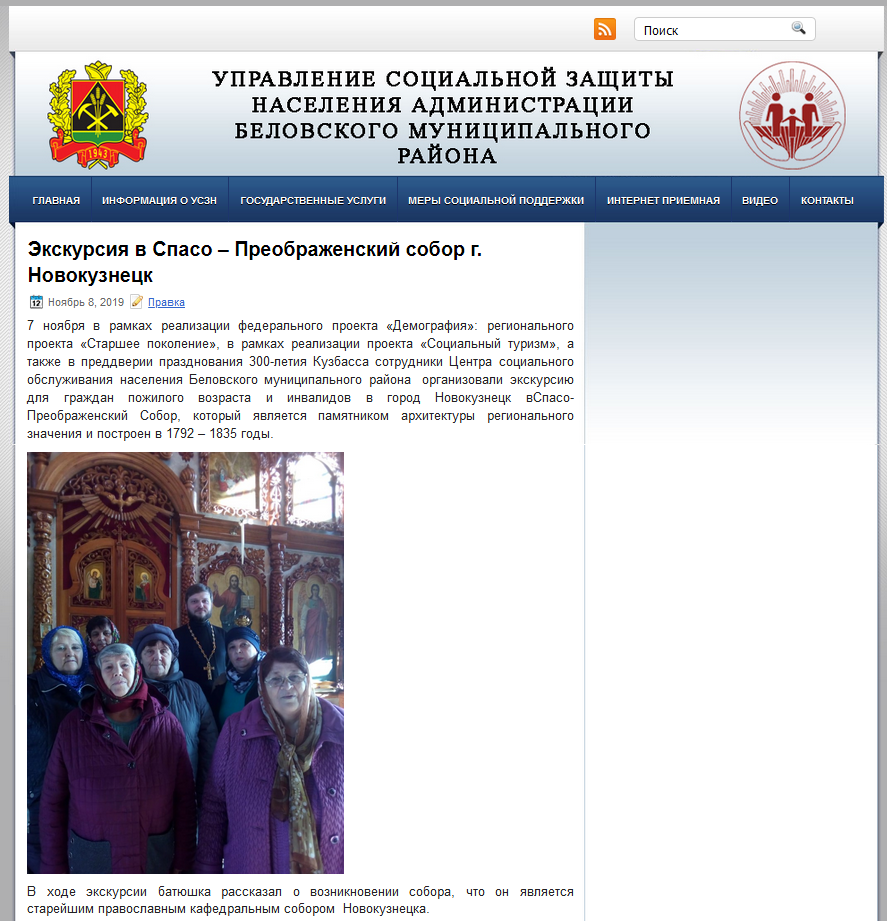 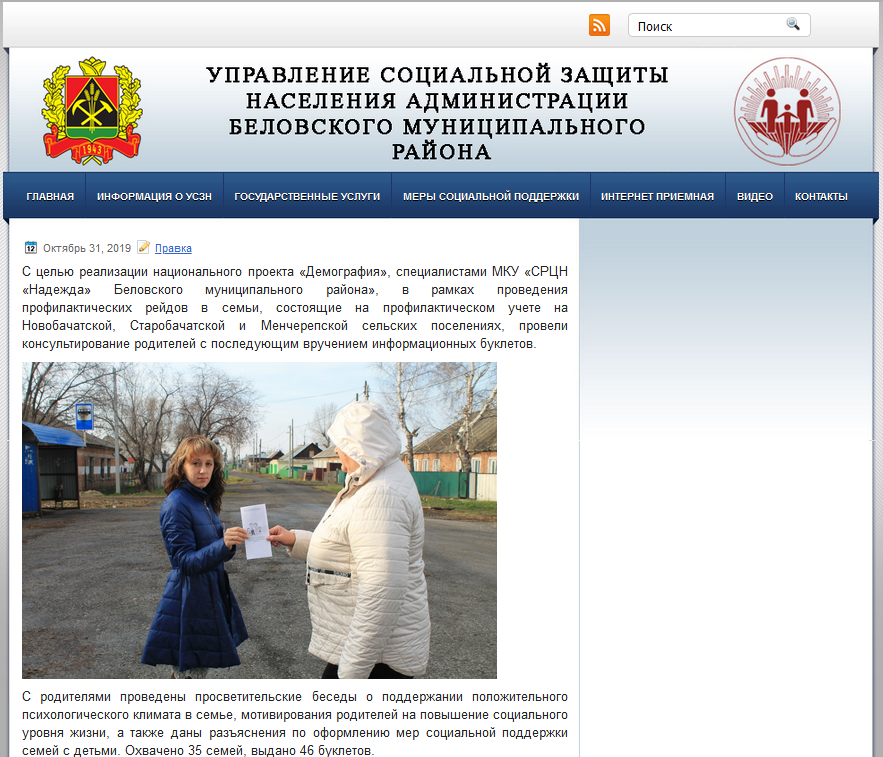 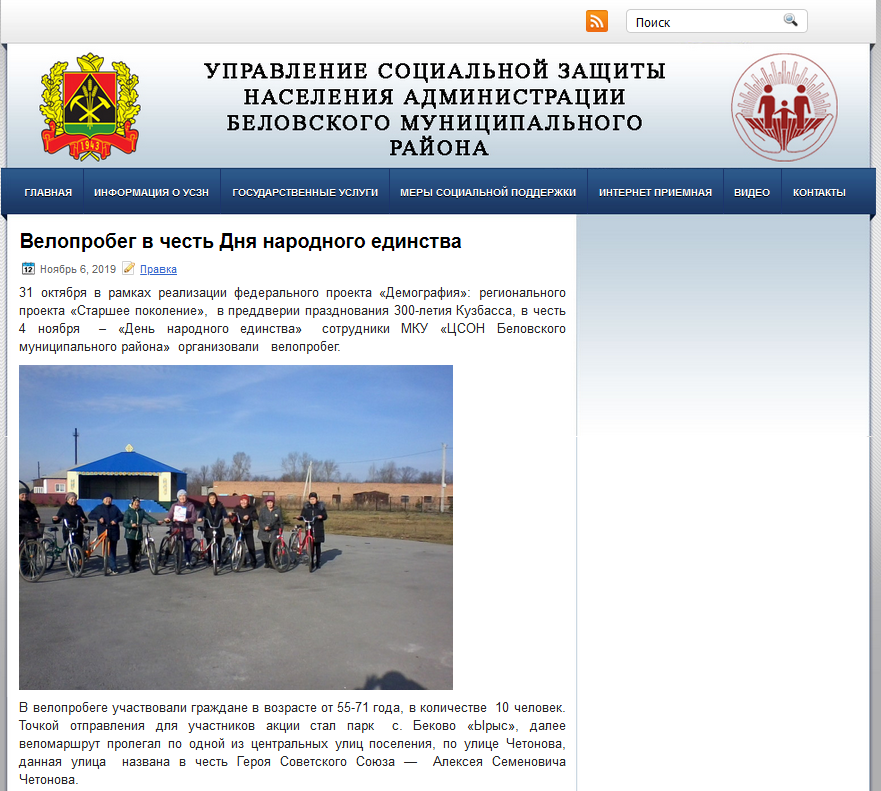 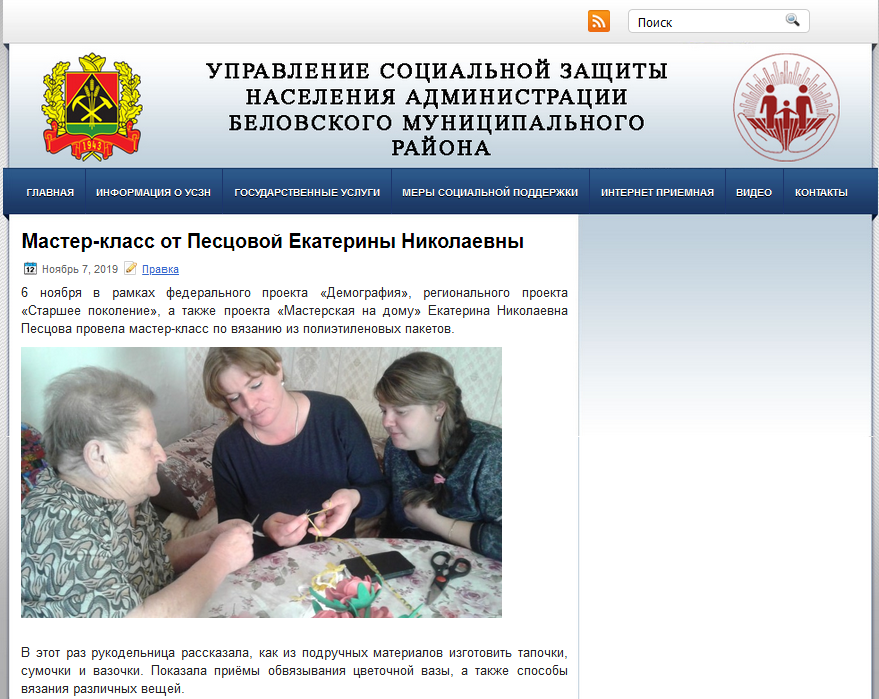 СПАСИБОЗАВНИМАНИЕ